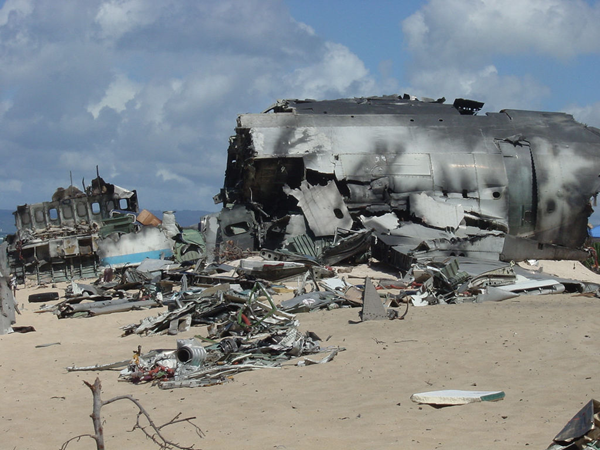 Day 1 – Lost…
You have crash landed on an unknown island, only your class has survived. 

In order to survive each day you will be required to learn a new geographical skill, at the end of the day you will be tested on these skills to earn equipment to aid with rescue.
The 5Ws
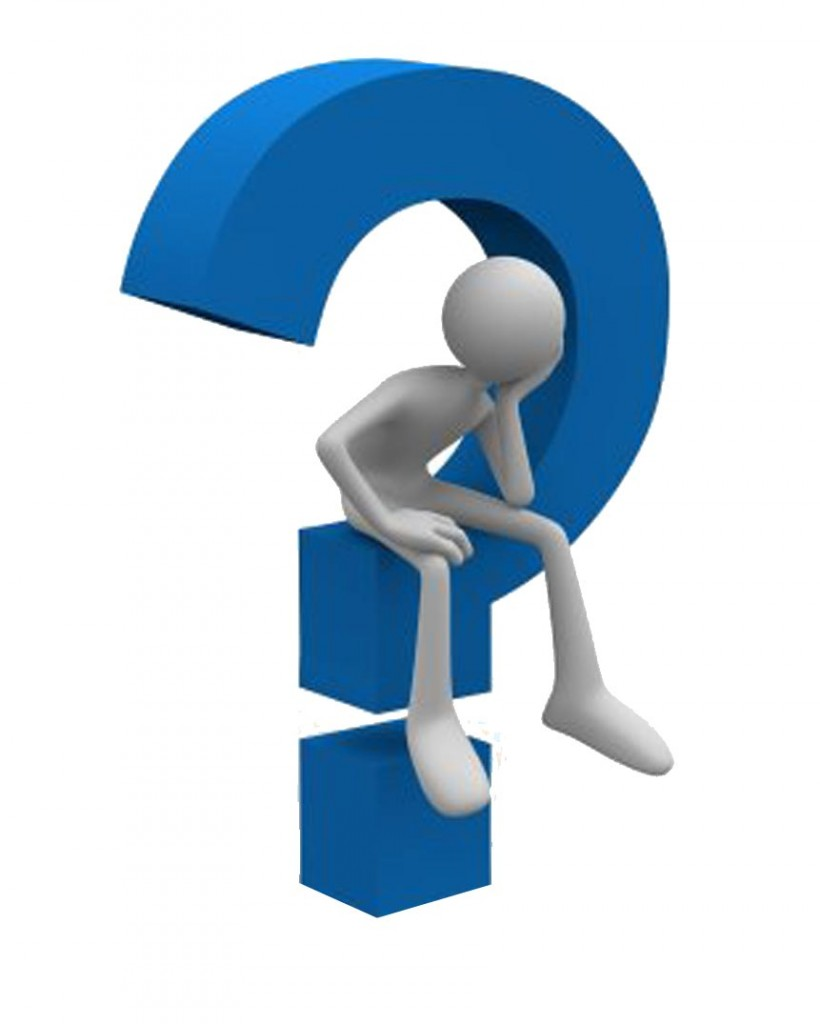 Who?
What?
When?
Where?
Why?
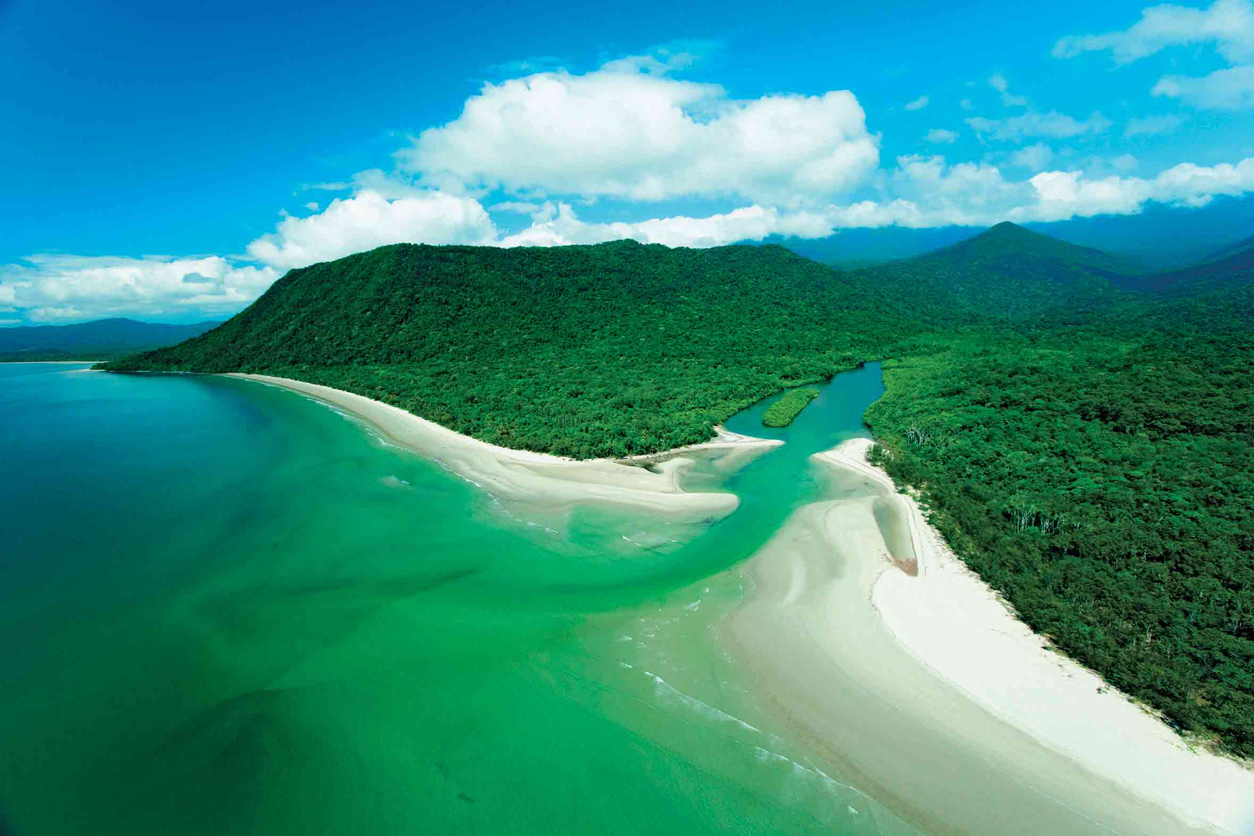 View 1
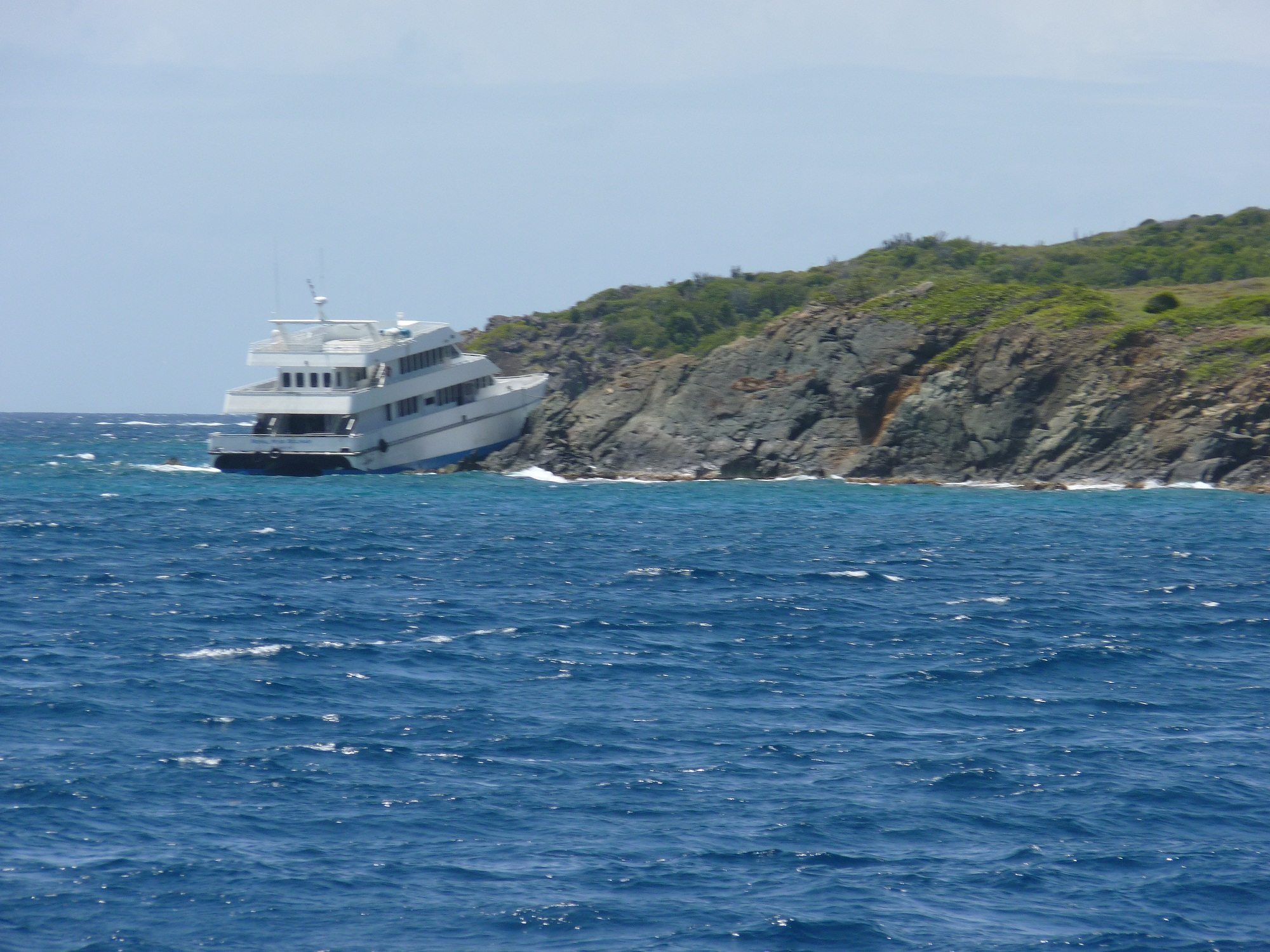 View 2
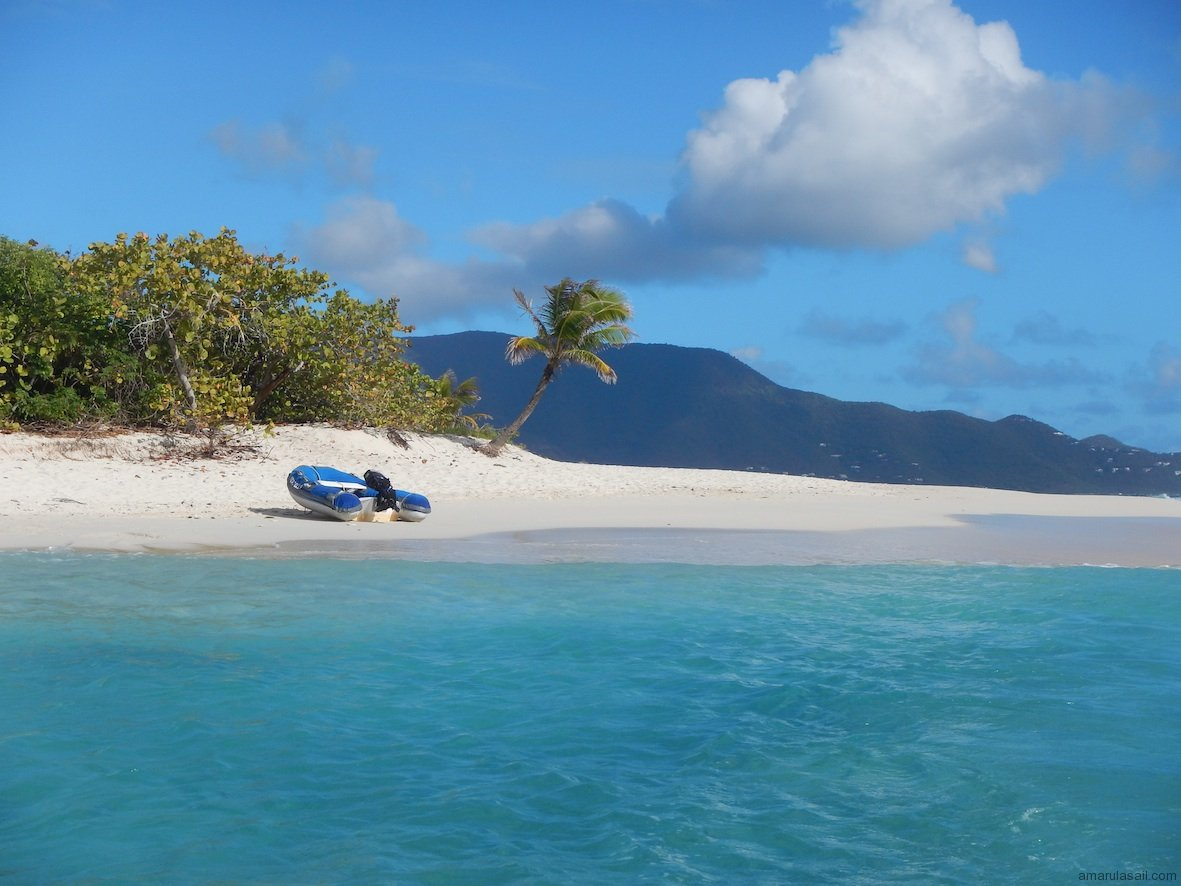 View 3
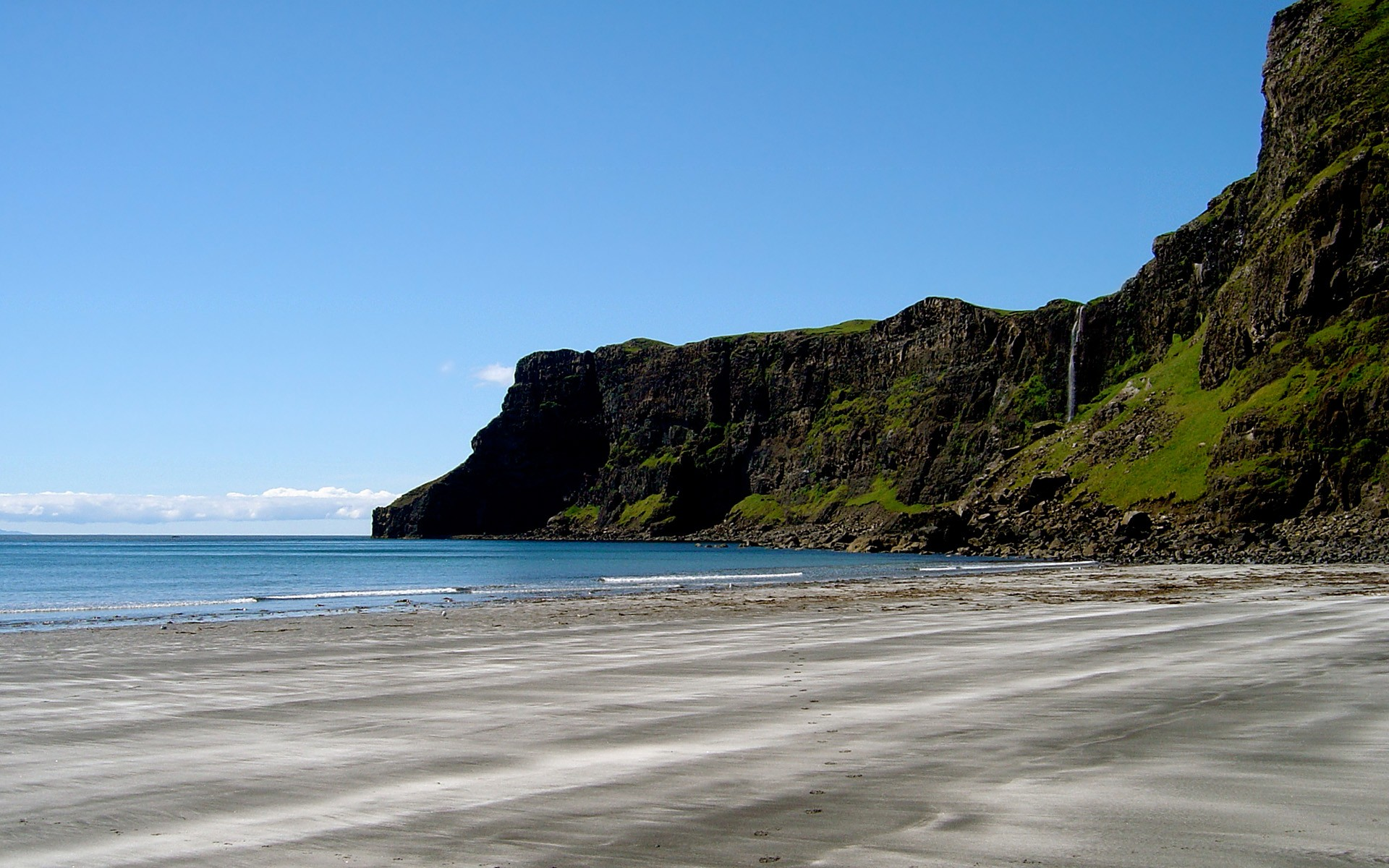 View 4
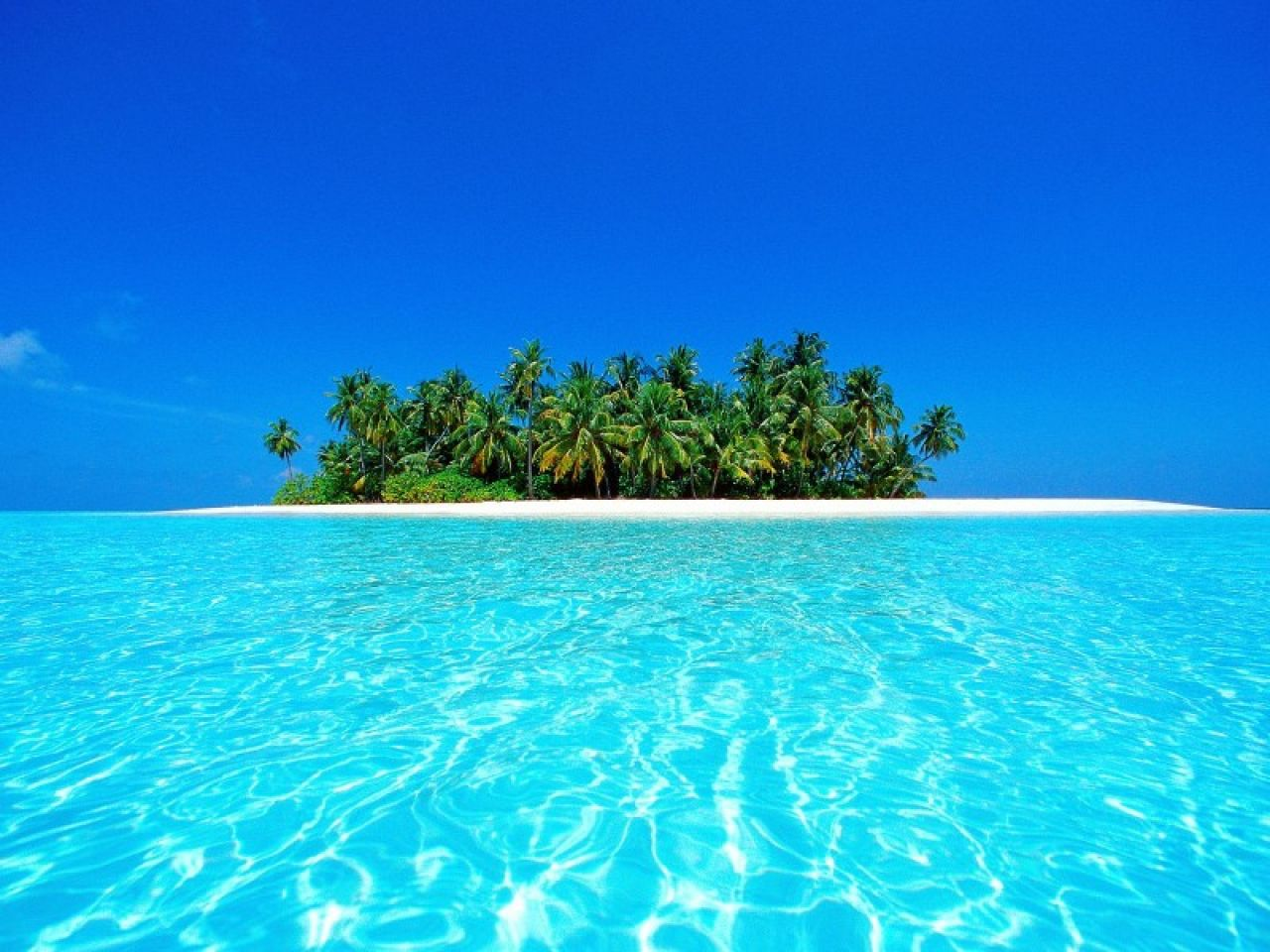 View 5
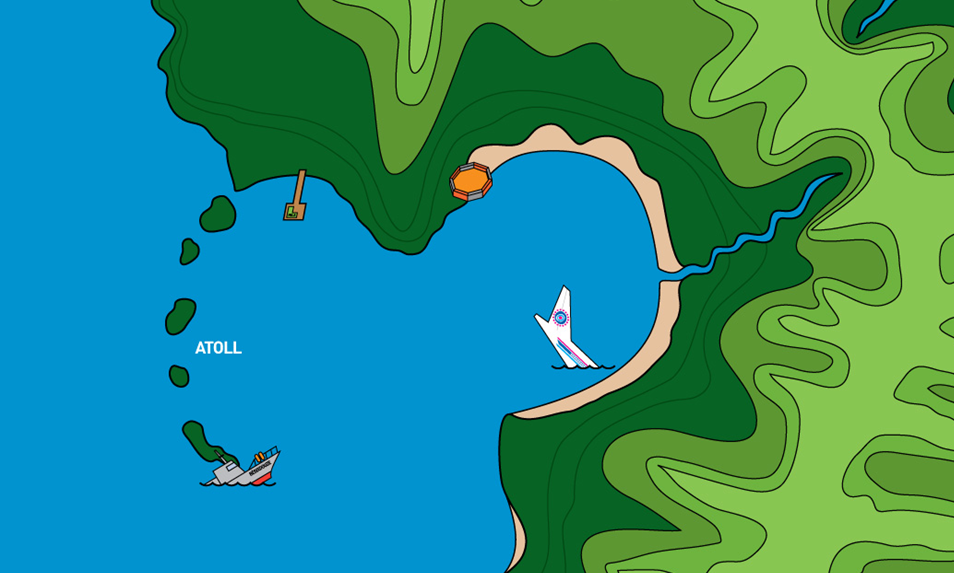 3
1
5
2
4
Check your answers – 1 survival point per correct answer.